Napközis Táborétkeztetés
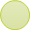 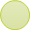 a Kispesti Vass Lajos Általános Iskolában
GESZ
XIX
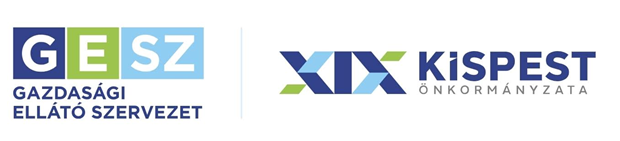 Készítette: Gesz Közétkeztetés
A tábor 2025.06.30-2025.08.15-ig, azaz 7 hétig tart
Az ételekről a Pannon Menza Kft.  gondoskodik
Az étlap megtekinthető a GESZ honlapján
A táborban napi 3x étkezés van
A Lakoma programon keresztül bankkártyával tudja a Szülő a táborba kívánt időszaknak az étkezését rendezni, valamint készpénzzel is befizethet a megjelölt napokon
Alább a regisztráció és pár információ az étkezési felülethez
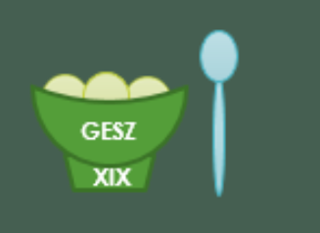 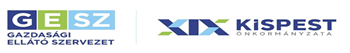 Lakoma regisztráció
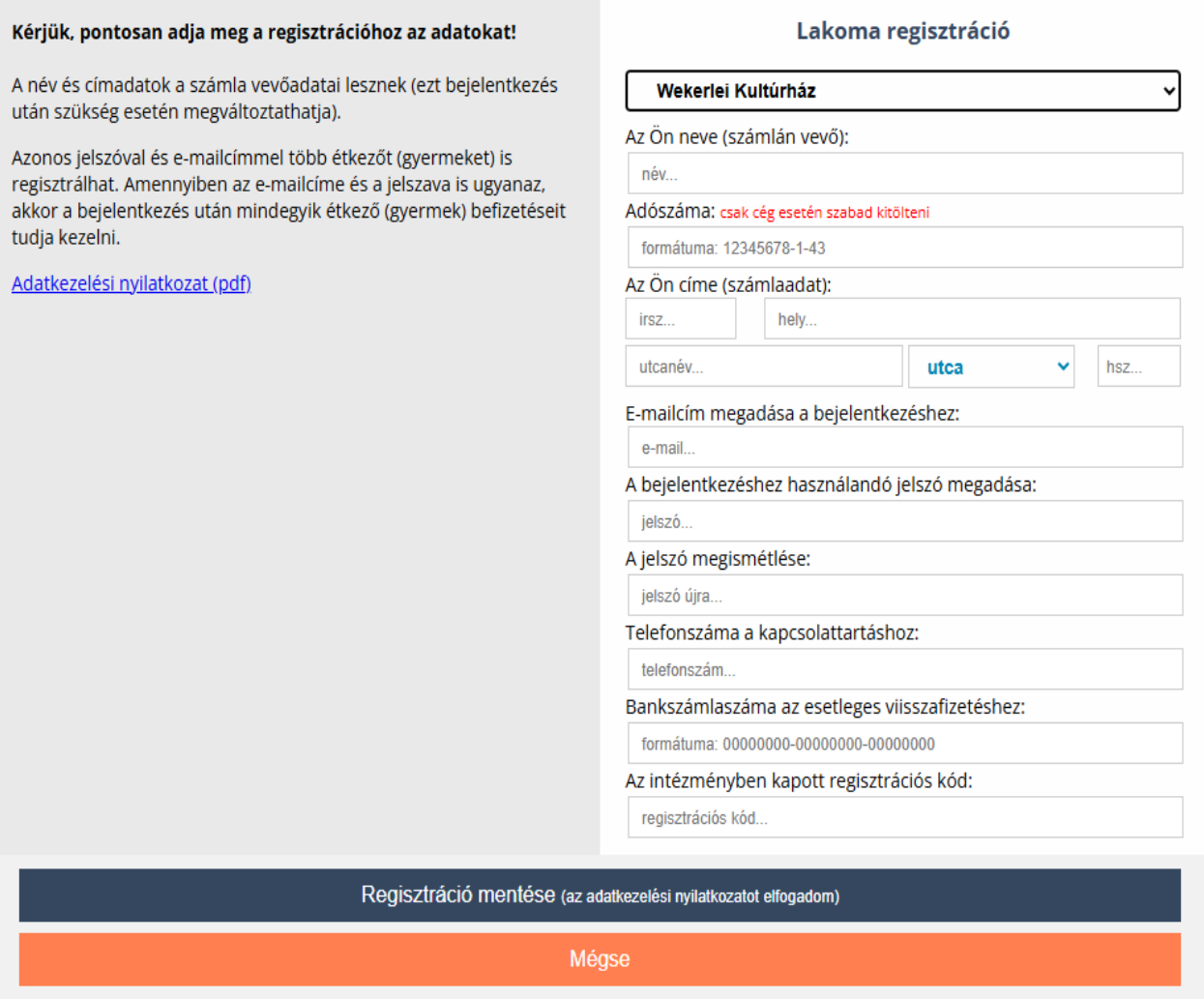 Az étkezés befizetéshez a Lakoma programon keresztül kell regisztrálnia.
A regisztrációhoz szükséges regisztrációs kódot a területi koordinátortól kapja meg. 
A kispest.hu-n az intézményi étkezésbefizetés fülre kattintva jut el a Lakoma felületére, ahol az Új regisztráció-ra kell kattintani.
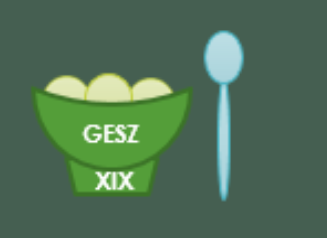 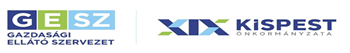 Árak
A táborban normál 3x étkezés árai:

Alsós 3x:   2.874 Ft/ nap
Felsős 3x: 2.893 Ft/ nap

Diétás étkezésre is lehetőség van, amit a területi koordinál kell jelezni.(még a tábor befizetése előtt) Az igényléshez szükséges friss szakorvosi ambulás lap/igazolás a diétát illetően. Árai:

Alsós diétás 3x:    5.258 Ft/ nap
Felsős diétás 3x:  5.297 Ft/ nap
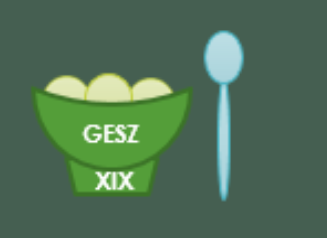 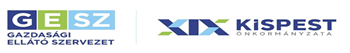 Befizetés
Bankkártyával Lakoma programon keresztül

Új befizetés fül: A következő hónapra vonatkozó befizetés
A Pótbefizetés fül: Az adott hónapra vonatkozó befizetés
Készpénzzel a Gazdasági Ellátó Szervezet telephelyén, ( 1192 Budapest, Ady Endre út 7) az alábbi időpontokban:
2025.07.03   8:00-11:00
2025.07.10   8:00-11:00
2025.07.17   8:00-11:00
                       14:00-16:00
2025.07.31   8:00-11:00
2025.08.07   8:00-11:00
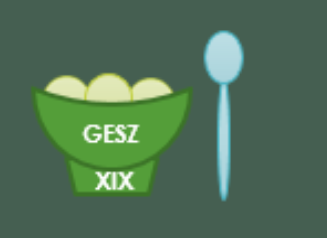 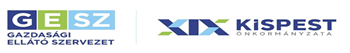 Lemondás/Visszautalás
A másnapi étkezés lemondására reggel 9 óráig van lehetőség a Lakomán keresztül a Lemondás fülön.
Ha a tábort már nem veszi igénybe, de vannak lemondott napjai, akkor a ferencirita@gesz.kispest.hu e-mail címre írjon egy levelet, melyben kéri a tábori lemondás visszautalását! Adja meg a gyermek nevét, a bankszámla tulajdonos nevét és bankszámlaszámát, amire szeretné kérni a visszautalást!
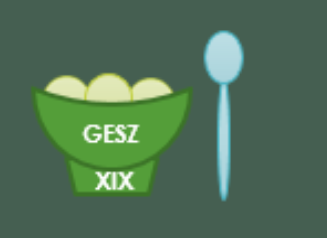 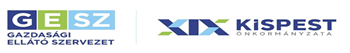 Koordinátorok elérhetőségei
Koordinátor           E-mail                                        Telefonszám                 Tábori időszak
 
Pákozdi Krisztina      kovacskriszti@gesz.kispest.hu               06203821613          2025.06.30-2025.07.18
Curkán Barbara      curkanbarbara@gesz.kispest.hu         06203820064          2025.07.21-2025.07.25
Ladányi Gyula        ladanyigyula@gesz.kispest.hu             06203821602          2025.07.28-2025.08.15
Shuqeir Hamzehné shuqeirhamzehne@gesz.kispest.hu    06203821631          2025.08.11-2025.08.15